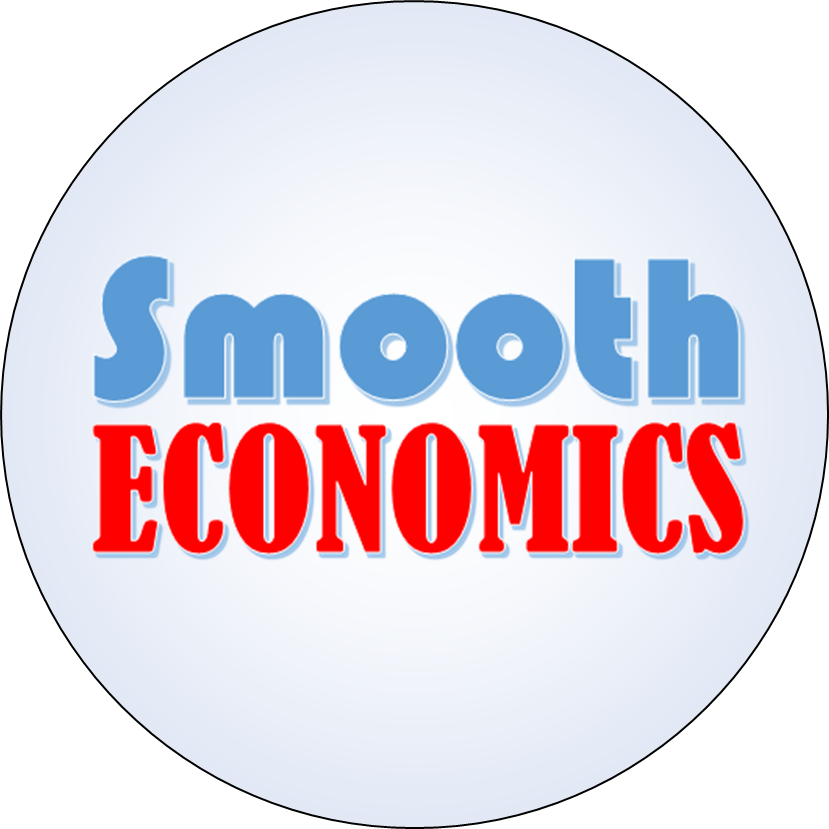 Impacts of Economic Growth
Lower 6th Macro
National Income
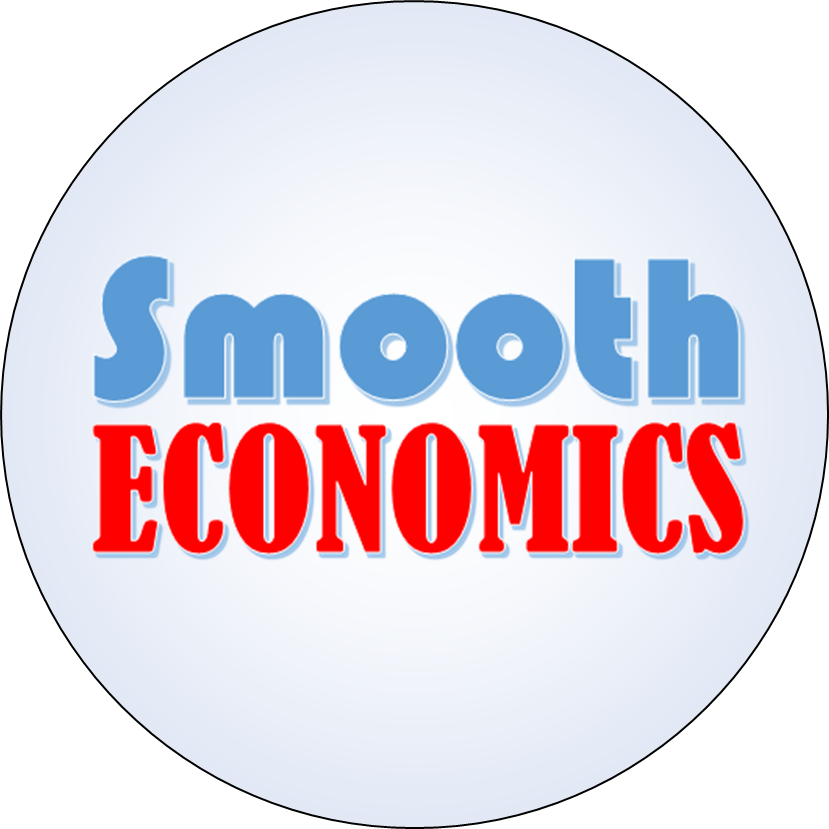 Positive Impacts
Impacts of Economic Growth
Mr O’Grady
Positive Impacts
Improvements in living standards: Growth means per capita incomes can rise and absolute poverty can be reduced in developing nations. 
“Growth is not a cure-all; but the absence of growth is a kill-all” - Professor Paul Collier 
More jobs: Growth creates new jobs
Demand for labour is derived from the demand for output 
Although the pattern of employment will also change
The accelerator effect of growth on capital investment: Rising demand and output encourages investment in capital – this helps to sustain growth by increasing LRAS
Greater business confidence: Positive impacts on profits & business confidence
The “fiscal dividend”: Growth boosts tax revenues and generates the money to finance spending on public and merit G & S without having to raise tax rates.
Potential environmental benefits: As countries grow richer, they have more resources available to invest in cleaner technologies. 
Also, as nations develop, energy intensity levels fall.
Benefits from growth driven by technological change:
Productivity growth: As worker can now produce more output per hour
Lower unit labour costs
Higher wages for workers
High profits for firms
New Goods & Services: Technological change means that new or better products can be made
Consumer welfare will improve
Lower real prices
Improved living standards
Improved Health: New technology can improve working conditions and cut negative production externalities
Healthy life expectancy rises
Labour force expands
Improved productivity
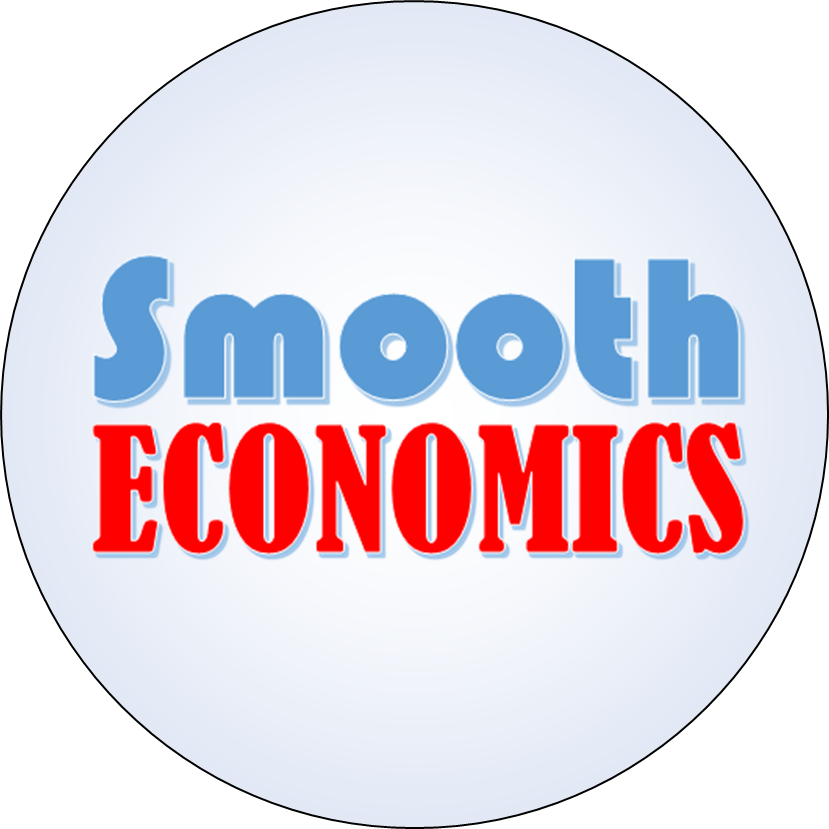 Negative Impacts
Impacts of Economic Growth
Mr O’Grady
Negative Impacts
Resource depletion: Increased output means higher derived demand for factor inputs
There will be faster depletion of finite resources as they are not replenished
Also there could be unsustainable use of renewable resources (rate of use > rate of replenishment)
Tragedy of the commons: Where open access to a shared resource leads it to be overconsumed and permanently depleted
Pollution: Increased GDP means increased production which uses more energy and creates more pollution and waste
Furthermore, a positive YED for electrical goods means that they are consumed in greater quantities, needing more energy generated by burning fossil fuels
Leisure time: growth may require longer working hours to produce higher output 
As wages and GDP per capita rise, the opportunity cost of not being at work will become greater so workers will substitute leisure for time at work (substitution effect)
Considering living standards in a holistic sense means that even though GDP  per capita has risen they, workers have not gained as much utility as this would suggest
Price Instability: Growth caused by increased AD can lead to demand pull inflation
Higher AD can result in excess demand, as at the original price level AD is now greater than AS, putting upward pressure on prices. The economy moves to a higher priced equilibrium
If inflation rises above target, price stability would be compromised
Demand pull inflation can start a wage-price spiral. If workers push for higher pay to maintain their purchasing power, this will shift up SRAS causing cost push inflation (starting a cycle)
CA deficit: Growth that sees an increase in average income will see increased imports as they have positive YED
Furthermore, growth caused by increased AD will see inflation, and a fall in the price competitiveness of domestic G & S, thus harming exports
The CA deficit/balance of trade will worsen 
Income Inequality: Whilst average incomes rise, the highest earners are likely to see the biggest gains
This is as market-based economies offer the highest rewards to households with the most valuable skills, education and access to capital 
Growing gaps between urban and rural areas with rural poverty likely
There are linked effects to inequality in health and education, leading to a cycle of poverty
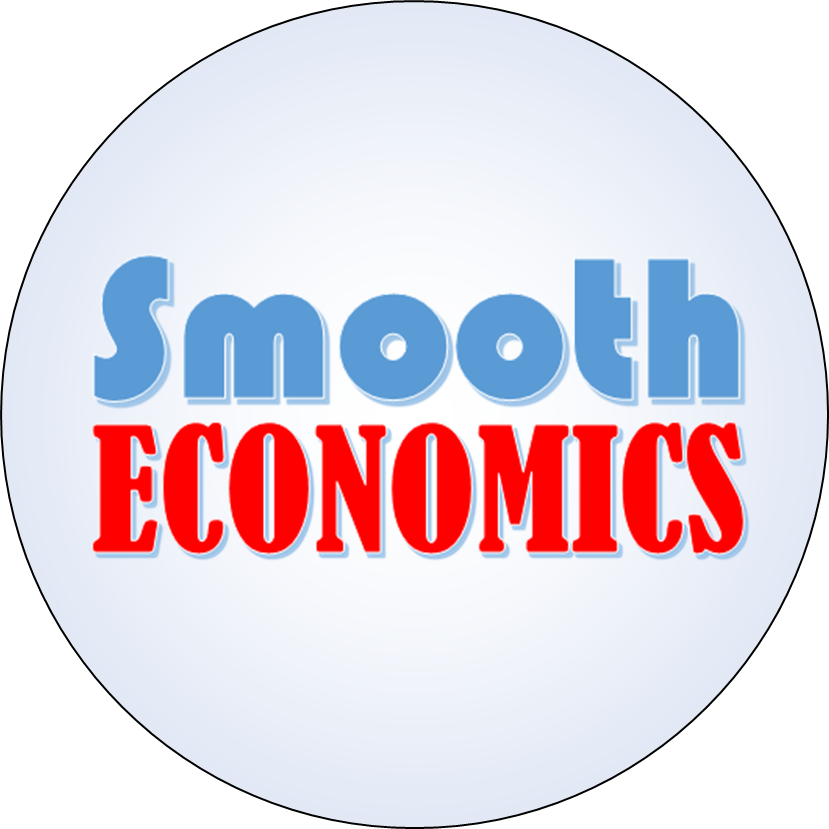 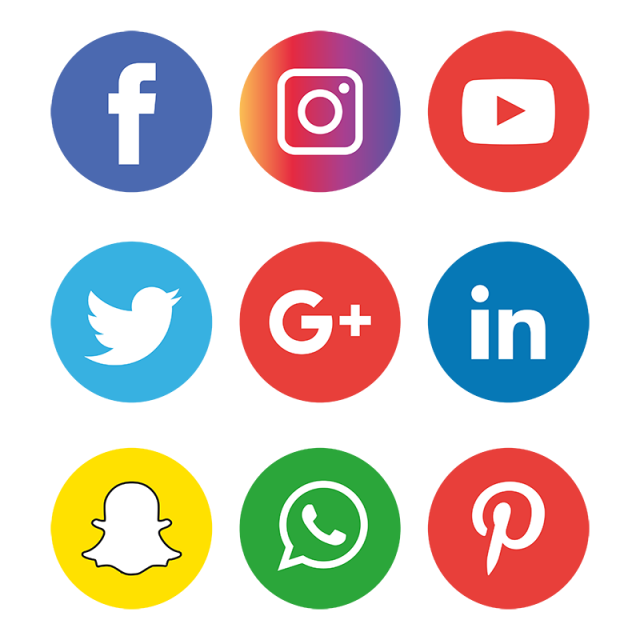 Where next?
Don’t forget to SUBSCRIBE!
Visit our website: www.smootheconomics.co.uk
Find more resources, extension materials, details of courses, competitions, and more!
Follow our socials:
Instagram: @smootheconomics
Twitter: @SmoothEconomics
Facebook: @SmoothEconomics
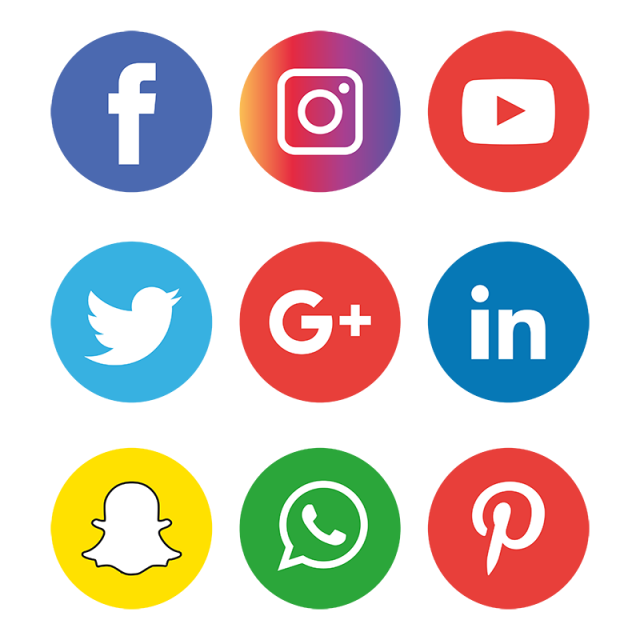 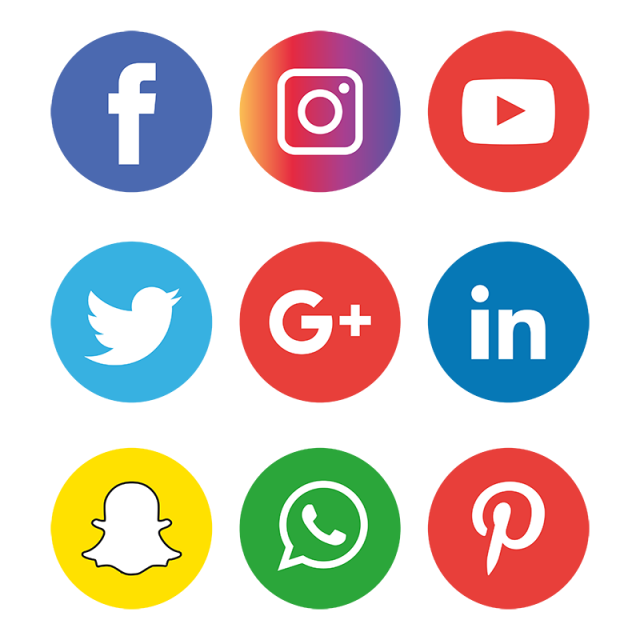 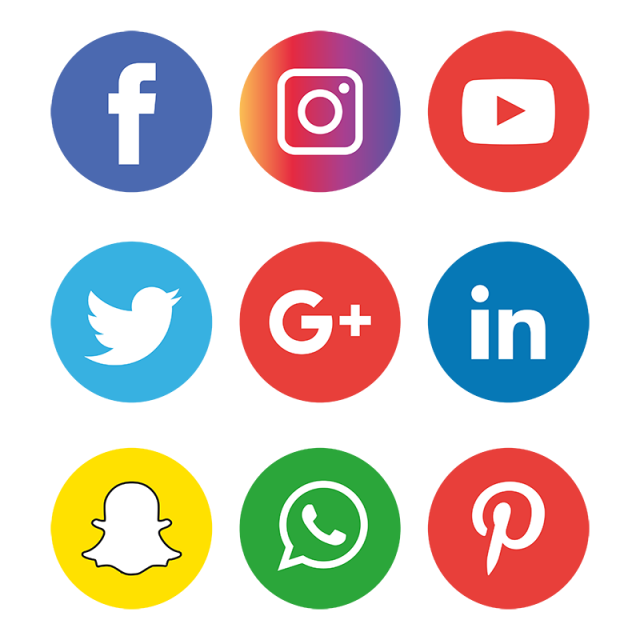